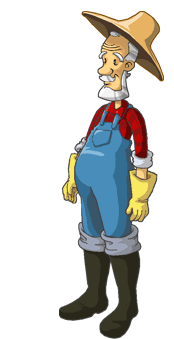 NHỔ CÀ RỐT
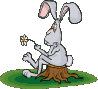 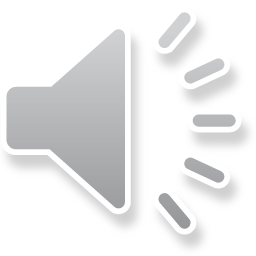 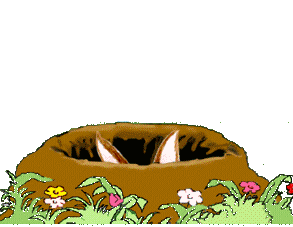 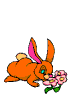 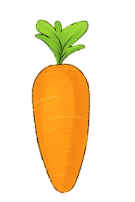 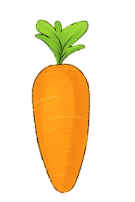 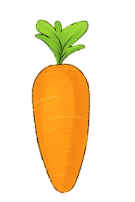 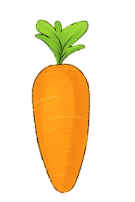 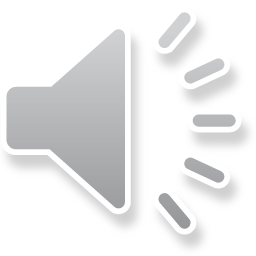 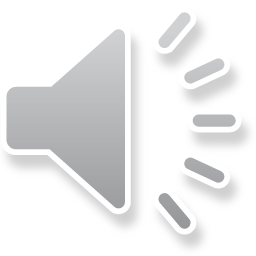 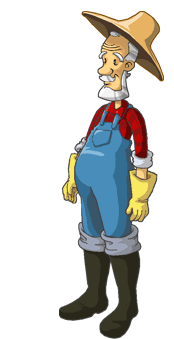 Con có dám thử không?
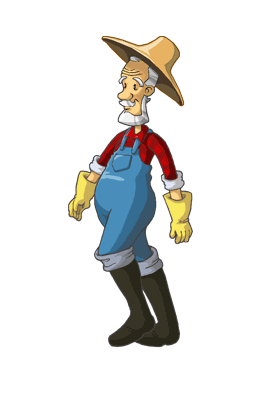 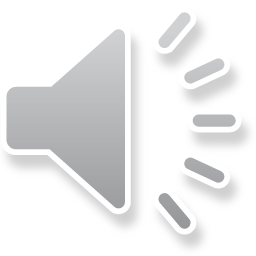 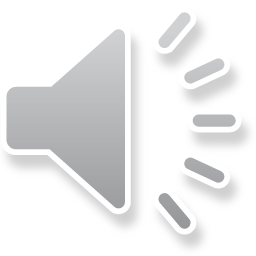 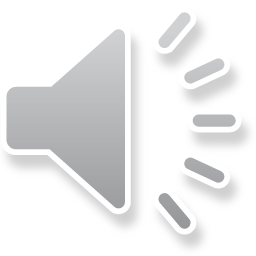 Được chứ. Nhưng để ta xem con ở trường có học hành đàng hoàng không thì ta mới cho
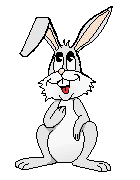 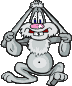 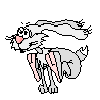 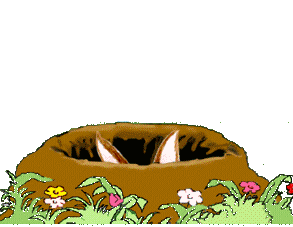 Bác ơi ! Cháu đói lắm bác cho cháu củ cà rốt được không ạ ?
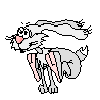 Dạ. Con đồng ý
Giờ ta sẽ cho con tự nhổ cà rốt
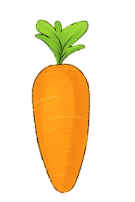 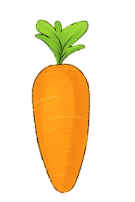 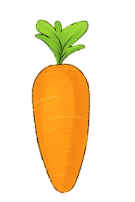 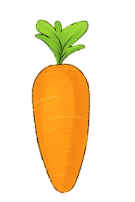 Con gà có mấy chân?
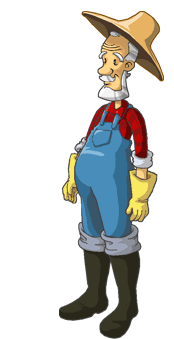 A : 2
B : 1
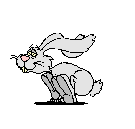 C : 3
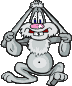 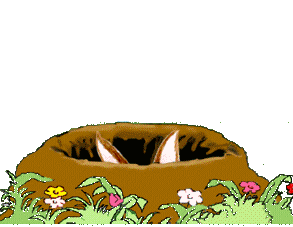 D : 4
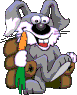 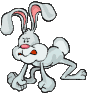 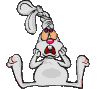 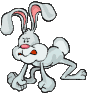 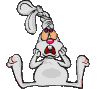 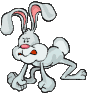 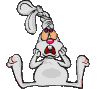 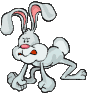 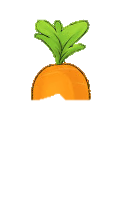 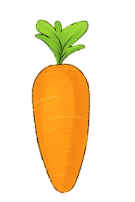 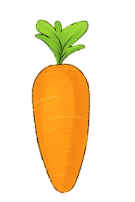 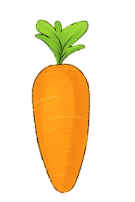 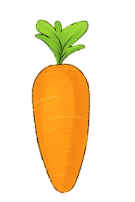 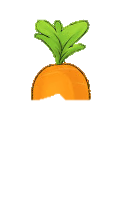 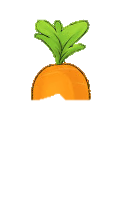 A                   B                   C                   D
Câu này đáp án b là đúng nha?
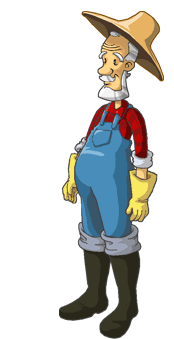 A : sai
B : đúng
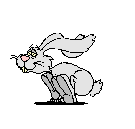 C : sai
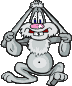 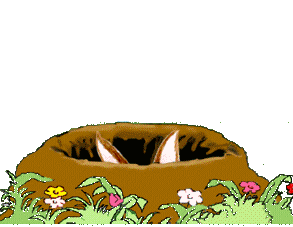 D : sai
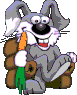 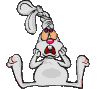 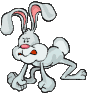 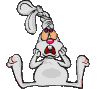 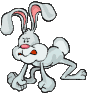 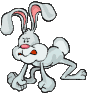 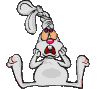 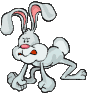 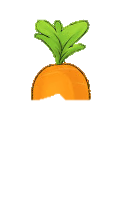 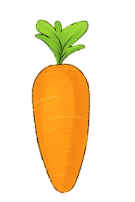 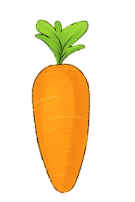 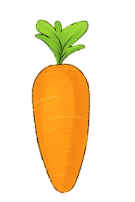 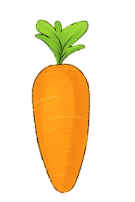 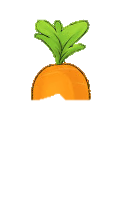 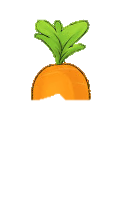 A                   B                   C                   D
Câu này đáp án c là đúng nha?
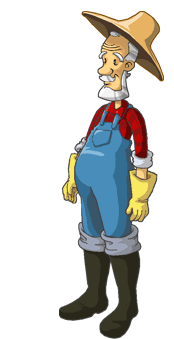 A : sai
B : sai
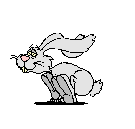 C : đúng
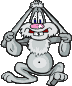 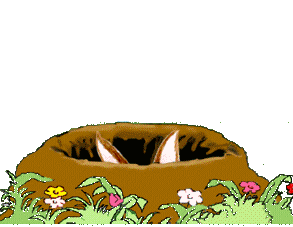 D : sai
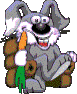 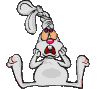 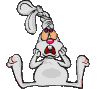 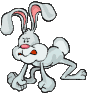 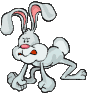 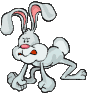 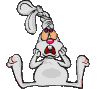 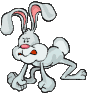 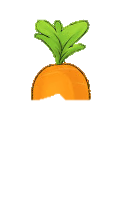 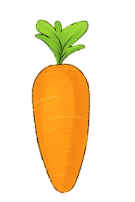 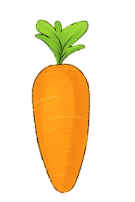 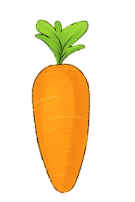 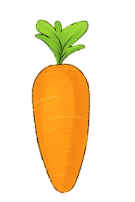 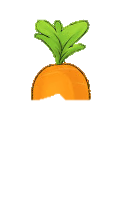 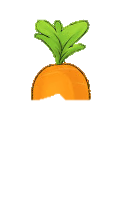 A                   B                   C                   D
Câu này đáp án d là đúng nha?
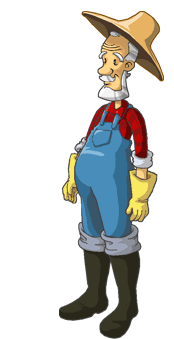 A : sai
B : sai
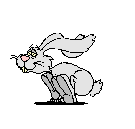 C : sai
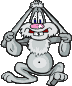 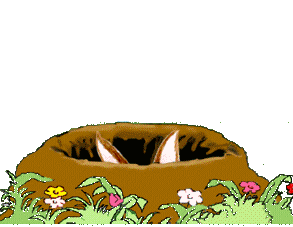 D : đúng
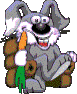 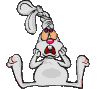 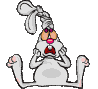 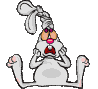 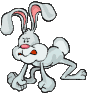 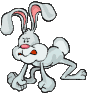 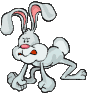 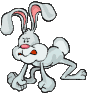 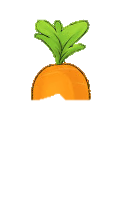 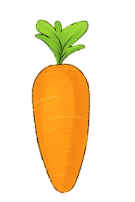 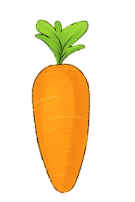 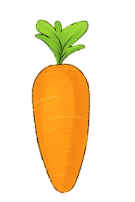 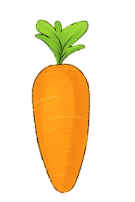 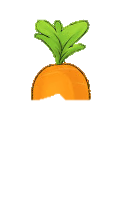 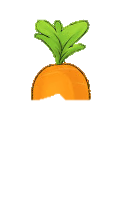 A                   B                   C                   D
Cách chơi: 
Học sinh chọn đáp án nào bạn hãy bấm vào củ cà rốt theo đáp án đó.
Chú thỏ sẽ tự đi đến nhổ cà rốt và sẽ biết được đáp án đúng, sai.
Cuối cùng bấm vào bác nông dân sẽ ra đáp án đúng.
Bấm vào màn hình qua slide chứa câu hỏi tiếp theo.
Cách sửa:
Trò chơi này mình làm sẵn 4 slide với thứ tự đáp án đúng lần lược theo slide là A,B,C,D 
Các bạn dựa theo câu hỏi mình soạn mà copy slide cho phù hợp nhé!
Bước 1 : Copy và paste slide theo đáp án bạn soạn
Bước 2:  Sửa nội dung trên bản câu hỏi và từng đáp án
Bước 3 : Xong